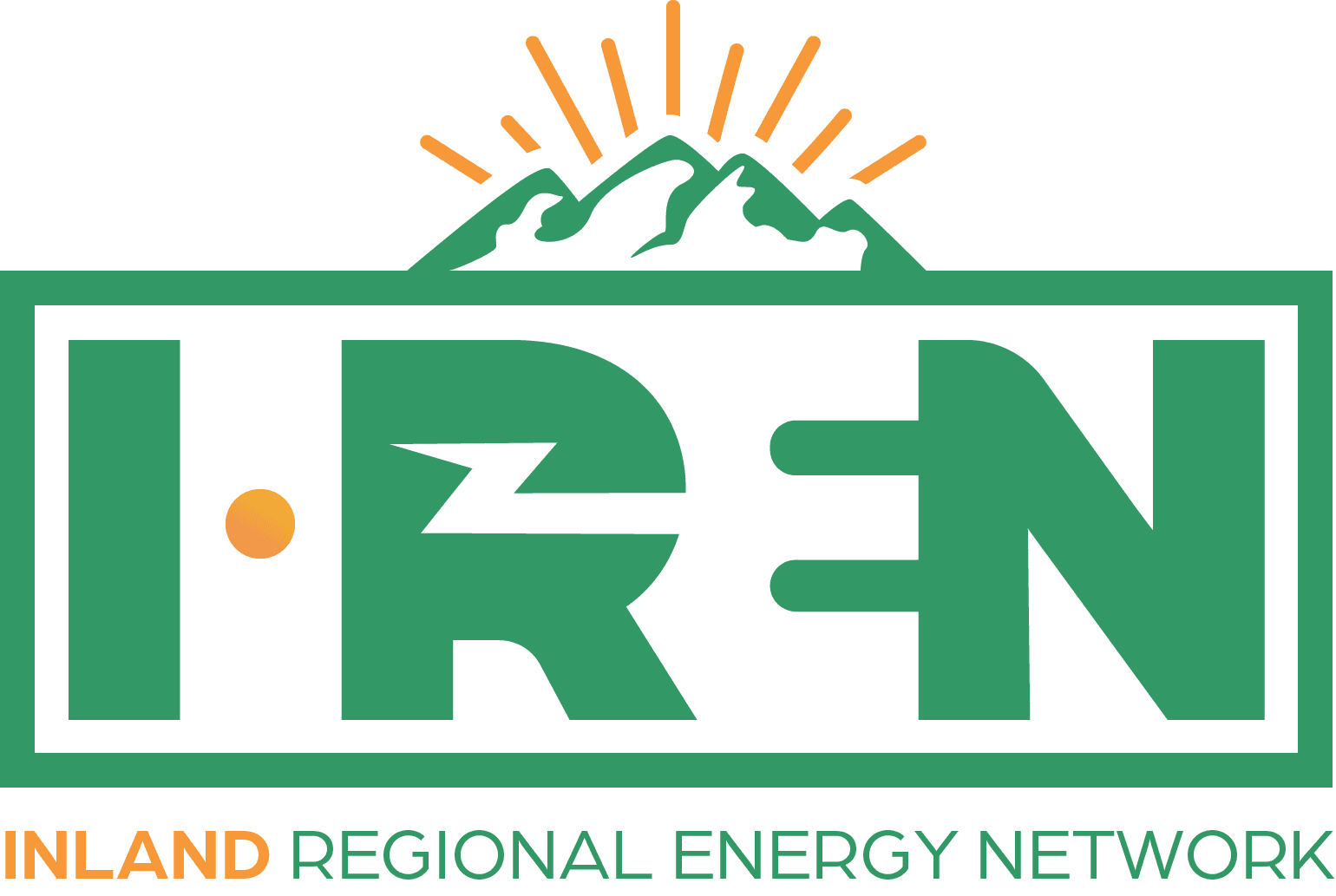 I-REN Codes & Standards

 California Energy Efficiency Coordinating Committee
Kate Rathbun | Frontier Energy
1
[Speaker Notes: Hi, my name is [name] I am a Program Consultant at Frontier Energy and I am here today to present on I-REN's Codes & Standards Implementation plans]
Overview
This presentation is designed to provide an overview of additions to the Inland Regional Energy Network’s (I-REN) Codes and Standards Program Implementation Plans and gather stakeholder feedback.
Housekeeping: 
Video camera not needed. 
Please mute yourself.     
Use Chat function if you have a question or comment. 
We have reserved time at the end of the presentation to answer questions.
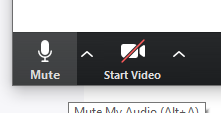 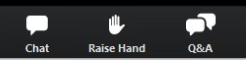 Agenda
About I-REN
Team Introduction
I-REN Collaborations
Overview of Programs
Changes and Additions to Implementation Plans
Q&A
3
Inland Regional Energy Network
Partnership among Coachella Valley Association of Governments, San Bernardino Council of Governments, and  Western Riverside Council of Governments 

Connects the workforce industry, local governments, and other stakeholders to a wide range of energy efficiency resources

Aims to provide equitable access to all the benefits of energy efficiency, including cost savings, throughout Riverside and San Bernardino counties
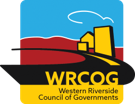 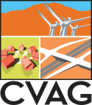 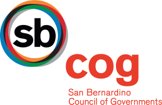 Team Introductions
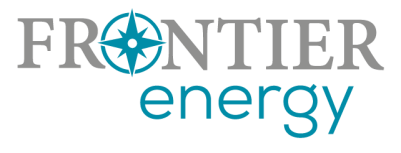 Margaret Marchant, Program Manager
Project Oversight
Nancy Barba, Director Project Oversight
Kate Rathbun, Sr. Consultant
 I-REN C&S Program Lead
Lun So, 
Sr. Consultant
Marketing and Outreach
Natalie Velores, Consultant
Implementation Lead
Tiare Ordanza, 
Sr. Consultant
Trainings and Forums
Margit Barot, 
Engineer
Trainer
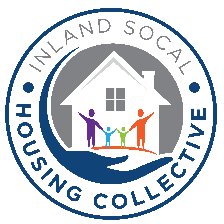 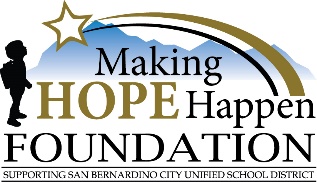 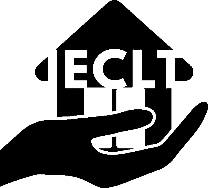 Karen Suarez, 
Contract Manager
Melanie Steele, 
Project Manager
Maribel Nunez, 
Project Manager
5
[Speaker Notes: Frontier Energy provides technical and regulatory consulting and implementation services across all the programs in I-REN's energy efficiency portfolio.  
 
Frontier Energy is also the lead implementation consultant for I-REN's Codes & Standards Programs. Including I-REN we are proud to support three RENs with their Codes & 
Standards Programs. We also provide leadership at the state level to the investor-owned utilities and the Energy Commission for statewide Codes & Standards activities.   
 
This slide shows key members of our project team including our director Nancy Barba and our program manager Margaret Marchant. They lead the technical and regulatory 
services to I-REN and provide oversight to the Codes & Standards Programs' operations. Kate Rathbun is the Project Lead for Codes & Standards Program implementation. She had 
a previous commitment and was unable to attend today. 
 
Our team also includes three community-based organizations as subcontractors to support outreach and engagement throughout the region. 
 
Our subcontractors include: 
•Inland Socal Housing Collective 
•Mission:  
•address homelessness 
•highlight innovation trends in housing construction 
•promote protection of affordable home retention  
•advance equitable and affordable homeownership 
•Making Hope Happen Foundation 
•Mission: community based to build and align systems to advance a more equitable San Bern. 
•Inland Equity Community Land Trust (ECLT) 
•Mission: develop/steward affordable housing in Riverside & San Bern. Counties]
I-REN Collaborations
City/County Building Department Staff
Energy Code ACE
Local Non-profit Organizations
Government Programs
Ex. CivicSpark
IOU Partners
Regional Construction Firms
Contractors & Design-side Stakeholders
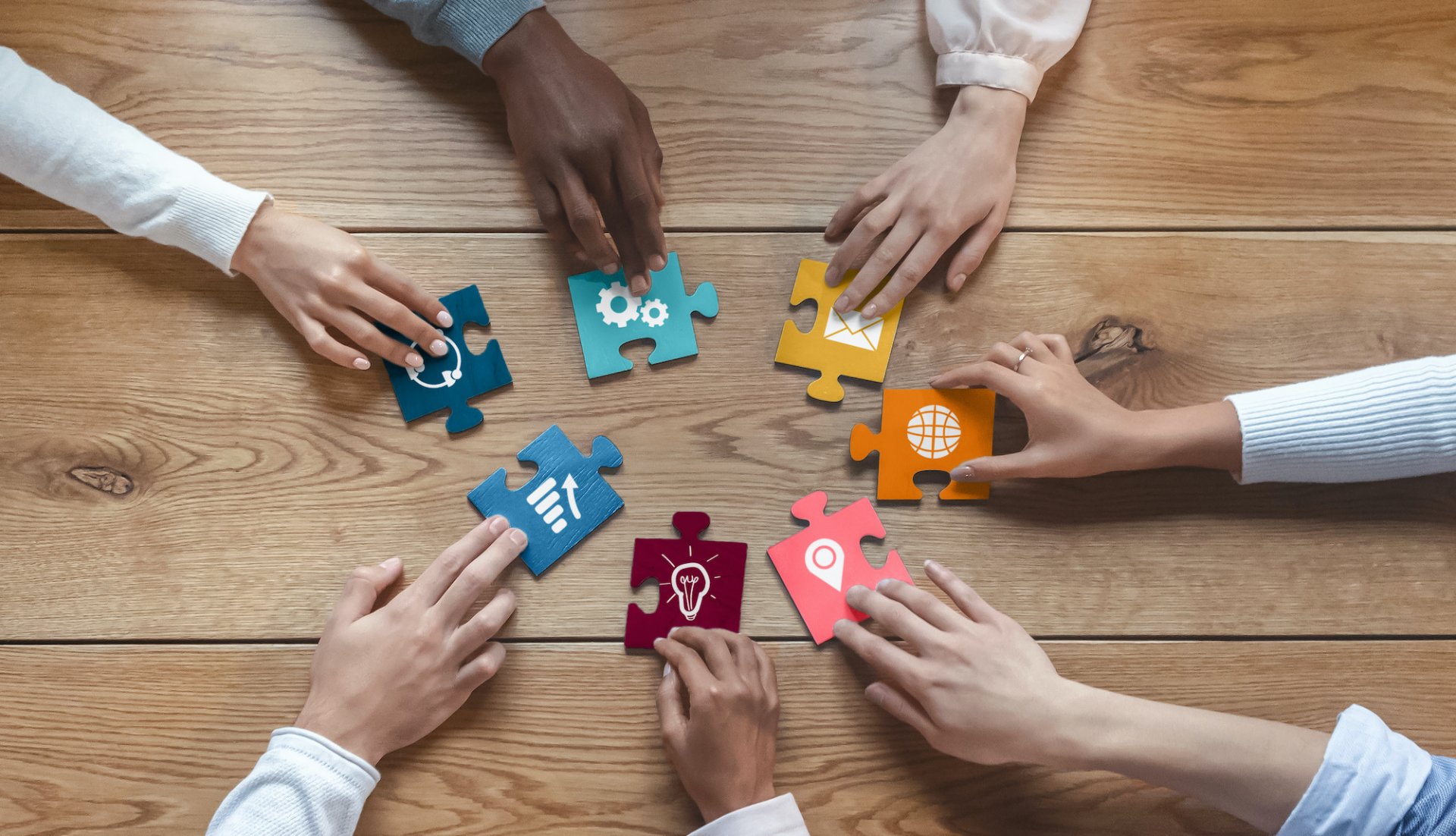 6
I-REN Codes & Standards (C&S) Programs
Non-incentive programs nurture a connection between the Statewide Codes & Standards Team, local governments, and local building industry by compiling best practices into locally focused training, forums, education, and tools.

Goals: 
Better understand, enforce, and implement energy building codes
Compliance and effectiveness increases 
Fosters the energy savings that come with adopting efficient building practices
Ultimately, build capacity and understanding throughout the region
7
[Speaker Notes: I-REN consists of regions in which numerous Authorities Having Jurisdiction (AHJs) encounter substantial difficulties in implementing and enforcing energy C&S due to limited resources and capacity. 
These jurisdictions:
small populations
scattered geographically
face harsh weather conditions
pollution and other disadvantages.

By boosting their knowledge and capabilities, local building department staff/contractors will have additional tools and resources to aid in their code enforcement and compliance efforts.

Energy savings increases, greenhouse gas emissions decrease]
Training and Education Program
8
[Speaker Notes: SOW 1 Goal: 
Educate and engage contractors and building professionals in the Inland Empire regarding codes, compliance, and available resources
better compliance and effectiveness.
Streamlined permitting process including guidance to permit applicants and identifying potential issues

Program Design:
Recognizing obstacles
designing tools for tracking and reporting performance
implementing iterative design interventions

O&E:
developing plans for implementation and marketing
Can identify Hard to Reach AHJs that face significant challenges in enforcing energy codes and standards because of restricted resources and capacity.
Cases studies - to create and disseminate messaging throughout region that encourages local leadership in energy efficiency
Partnering with:
 local governments
Tribes
special districts

Program Implementation:
training program to fill the gaps in compliance 
existing requirements 
provide continuous training on the latest changes and trends in codes and standards.

Other Services:
Handle regulatory alterations and ensure internal consistency
improve data and measurement collection]
Technical Support Program
9
Changes and Additions: T&E Program
Program Theory, Logic Models, and Program Performance Metrics were not included in previously uploaded PIP as Program Manual and Program Rules section were developed and incorporated after program implementers were under contract.
10
Detailed Look at Components, Pt. 2
Innovation
Distributing knowledge and resources of lady bodies of professionals to less advantaged groups
Identifying important areas for future policy improvements and regionally appropriate potential model ordinances and policies
Testing and piloting different tactics to alleviate common concerns for solutions that can be easily and affordably adopted region-wide, maximizing the impact of dollars spent
Metrics
Data collecting tools for all programs that can assess metrics such as percentage of program participants who have increased knowledge of code compliance, percentage of I-REN attendees from hard-to-reach communities, etc.
Workforce Education and Training
Working with the California Energy Commission and IOU's existing resources to provide access to regional policy forums, Spanish language resources, training video libraries, and regional online permit coordination
Disadvantaged Worker Plan
Helping to build capacity for a skilled workforce in rural and underserved and disadvantaged communities through work such as collaborating with non-profits like CivicSpark
Additional Information
Following the guidance of D.18.05.041 Section 2.2.1 by promoting compliance with building codes and helping to achieve maximum energy efficiency savings in projects that are supported by non-ratepayer funds, without directly providing incentives to customers or implementors
11
Detailed Look at the Components
Market Sector 
Cross-cutting coordination with the Public Sector by serving local building department staff in enforcing codes and standards
Market Channels 
Reaching local agencies through leveraging governing agencies' relationships with local agencies with technical support assistance tools and resources on energy codes 
Program Description
Designed to remedy inconsistences in IOU offerings by enhancing knowledge of and adherence to building energy codes, thus reducing energy usage in the I-REN region
Compiling and analyzing surveys of local governments  (including building agencies) and constituents (including private constructions firms) to assess gaps in program areas and provide locally informed resources and tools
Program Delivery and Customer Services
Identifying and addresses areas of greatest need for improved code compliance through activities such as online surveys, in-depth phone interviews, and reviewing secondary data sources, to inform program planning efforts and evaluation, measurement and verification (EM&V)
Program Design  and Best Practices
Establishing an ongoing program around implementing energy efficiency codes and standards
Identify, address, and develop training curriculum in areas with least compliance and around ongoing changes and trends in C&S
12
Changes and Additions: Technical Support Program
Program Theory, Logic Models, and Program Performance Metrics were not included in previously submitted PIP as Program Manual and Program Rules sections were developed and incorporated after program implementers were under contract.
13
Thank You
14